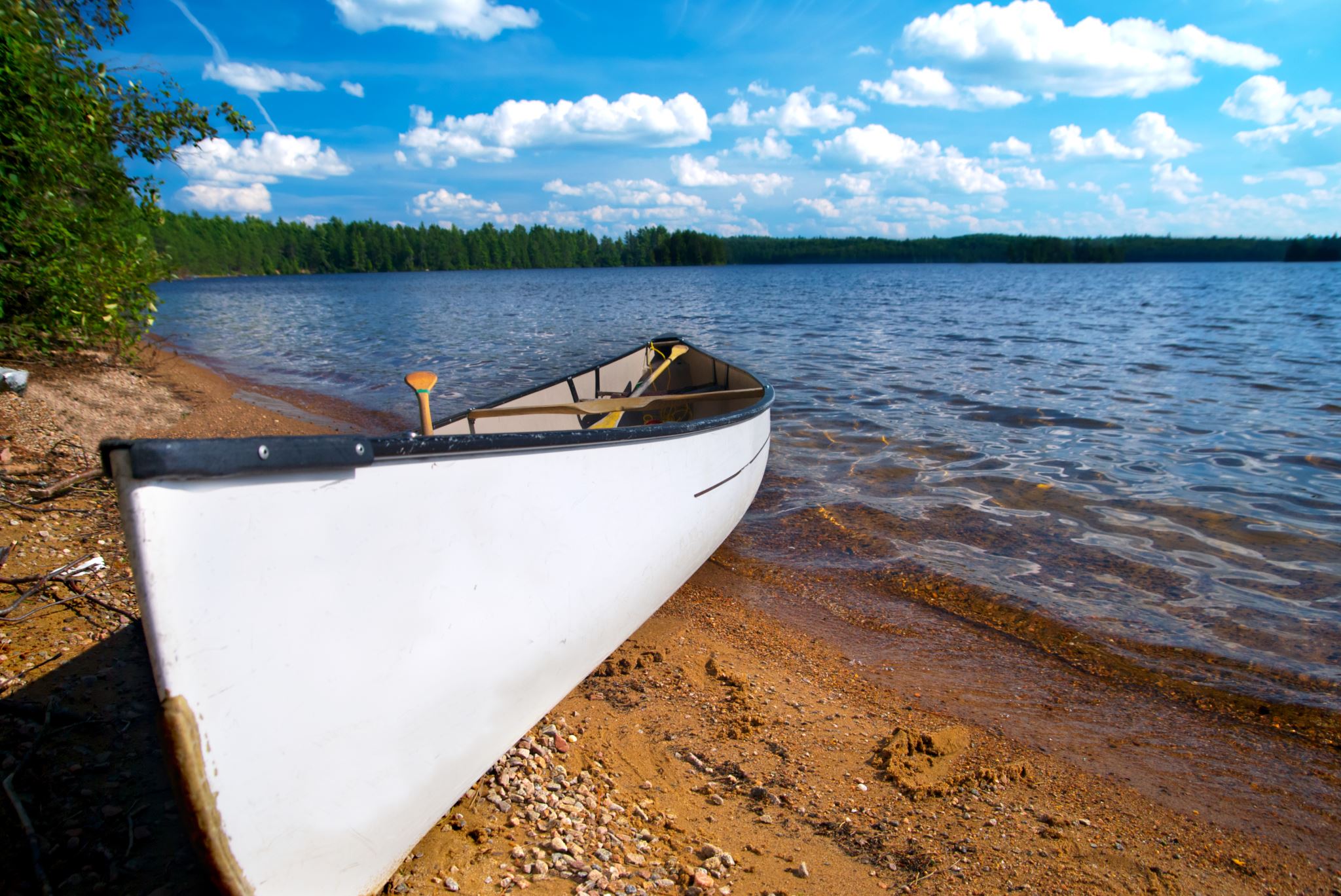 CALATORIE ÎN  LUMEA MATEMATICII
LECȚIE ONLINE
Prof. Elisabeta Minecuta  Sc. 27 Bv
Descoperiti numele celui care pazeste poarta de intrare in LUMEA MATEMATICII.
Cât măsoară barba mea?
[(248:8-21x1):10]+(500:50+800:20) – 3 x 2=
Alege varianta corectă:
96
45
Alt răspuns
Ce știți despre MĂSURAREA LUNGIMII?
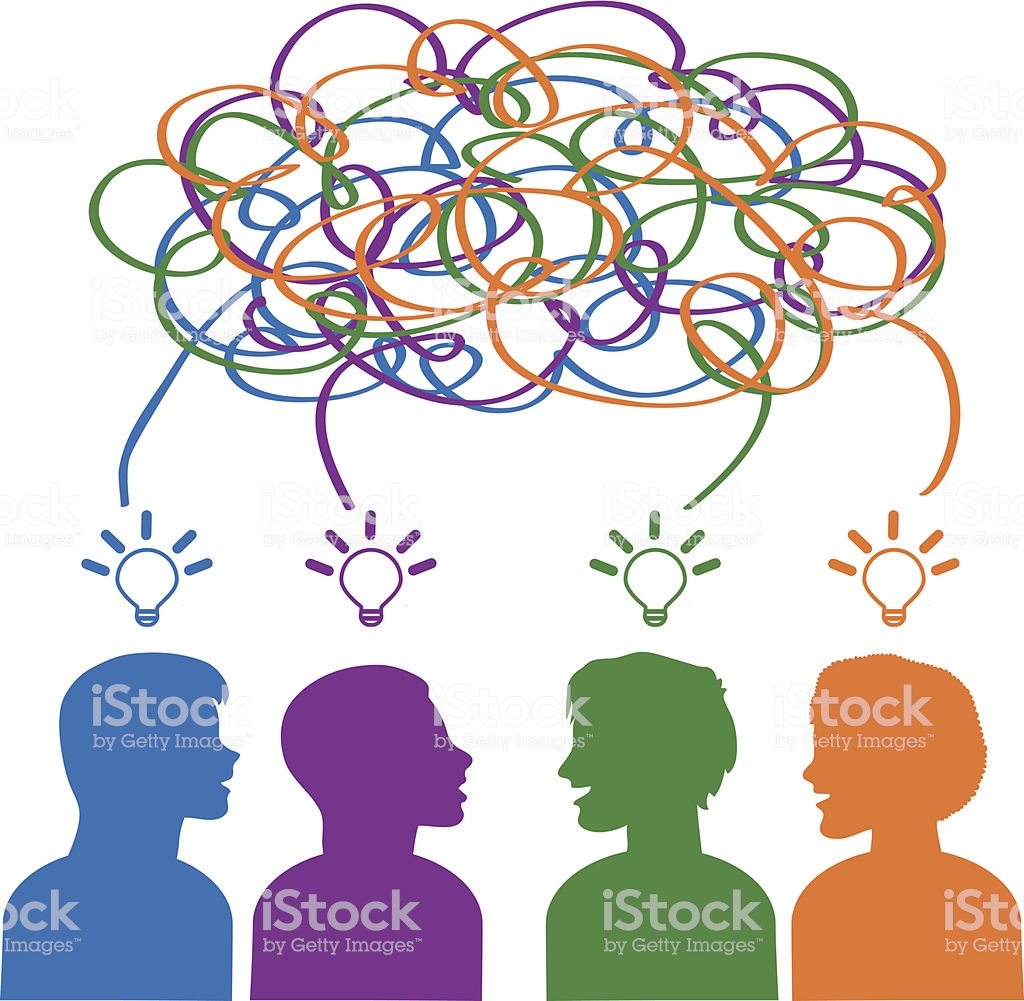 15.05.2020
Unitati de masura pentru lungime
Metrul este unitatea de măsură principală pentru măsurarea lungimilor și se notează cu m.

Multiplii metrului sunt:

Submultiplii metrului sunt:
kilometrul, hectometrul și decametrul.
decimetrul, centimetrul și milimetrul.
Sa citim!
hm
km
dam
dm
mm
cm
dam
hm
dm
dm
Sfoara, panglica de 1 m
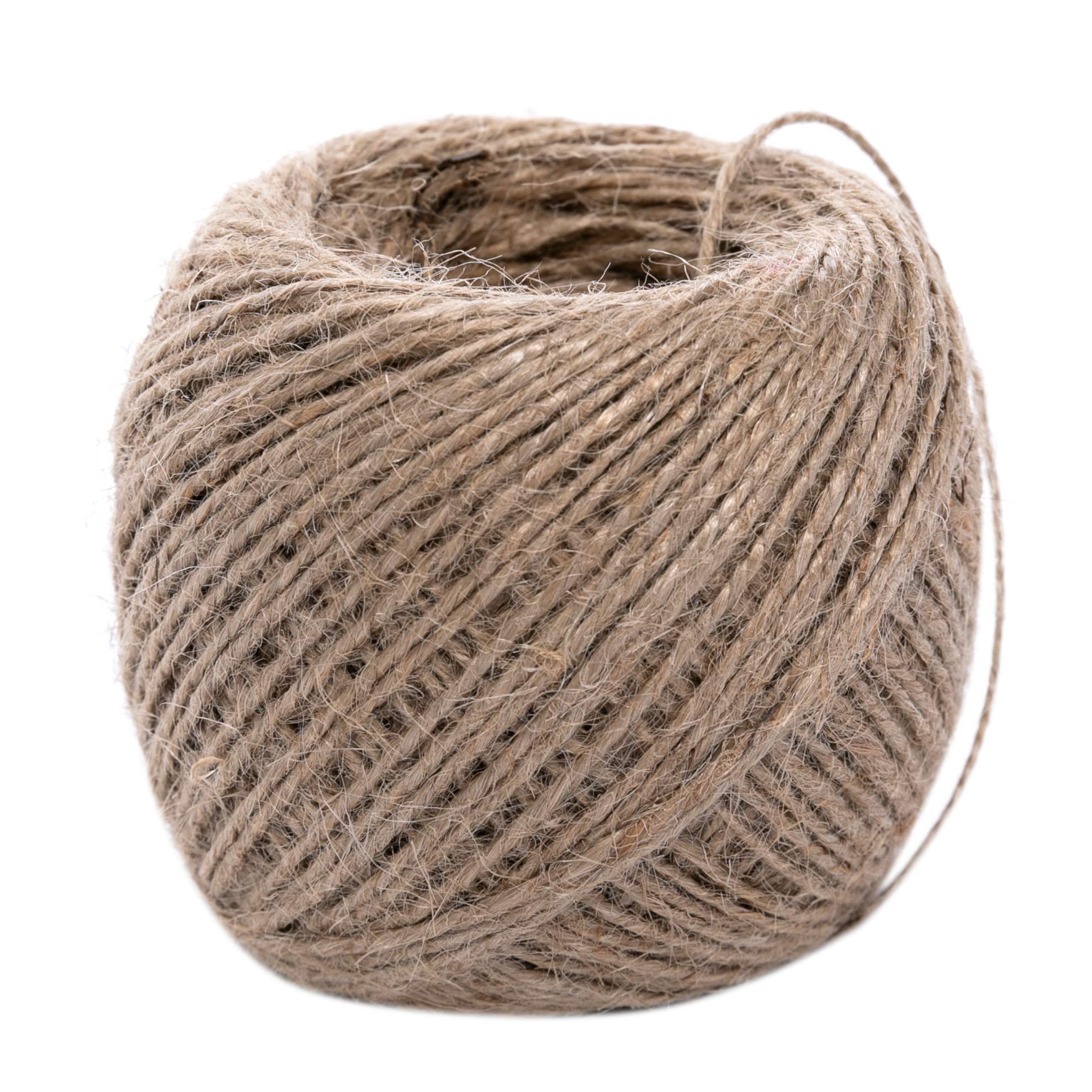 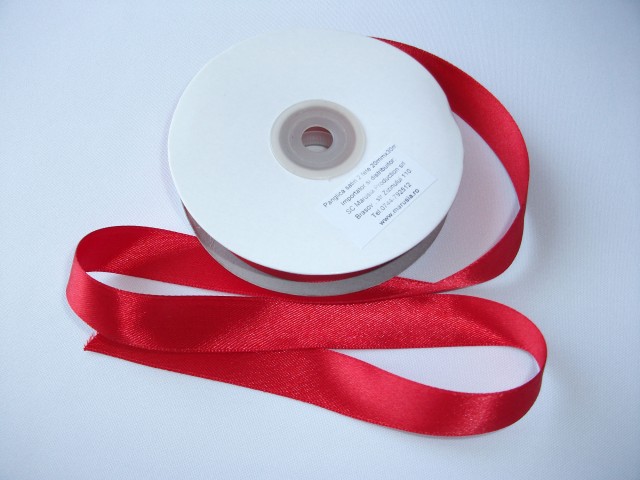 Unitațile mai mari, înmulțite cu 10, 100 sau 1000 se tranformă în unități mai mici.
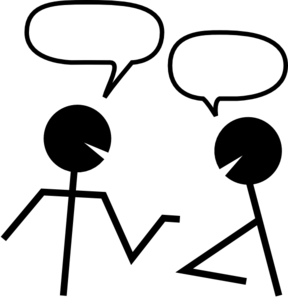 ORAL
Dacă avem 14 km și vrem să aflăm câți hm avem, atunci


14 km =
înmulțim numărul 14 cu 10 și obținem 140 de hm.
12 hm = ? m = ? cm
7000 m = ? hm
140 hm = ? km
30 cm = ? dm
400 dam = ? km
140 cm = ? mm
4200 cm = ? m
Sa nu ne speriem de transformari !
8 hm = ? m = ? cm
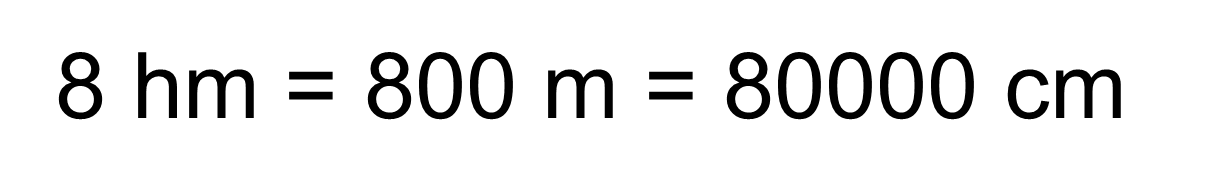 180 000 cm= ? dam=? hm
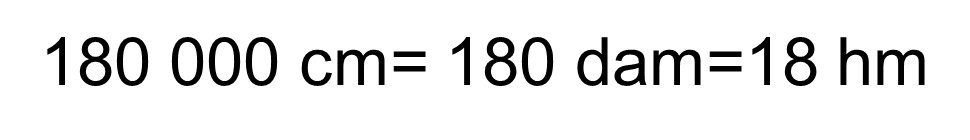 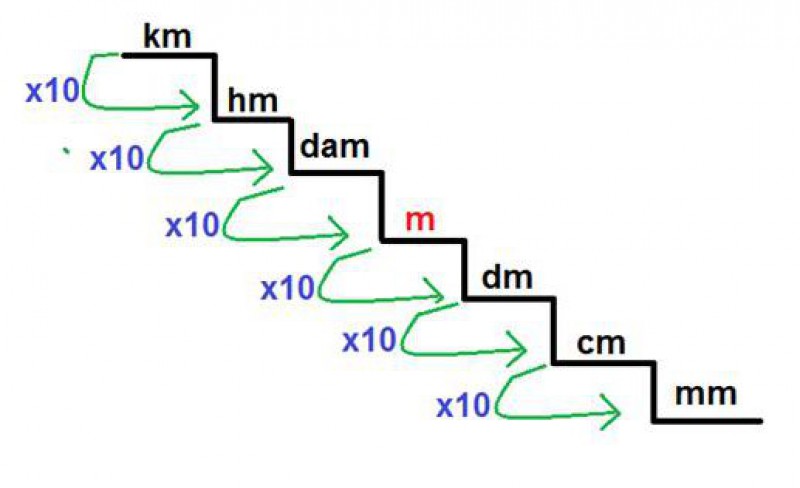 MUNCA INDEPENDENTA
1. Transformă în unitățile de măsură indicate:                                                                                                                                                                                                                                                                                                                                                        
3km = ? m = ? cm         2 300 dm=? m = ?dam
72 hm= ? m = ? mm      230 000 cm= ? dam=? hm
2. Compară:
3m…….30dm                75cm…..75mm
400km…….40 000hm    48hm…4 8000 dm
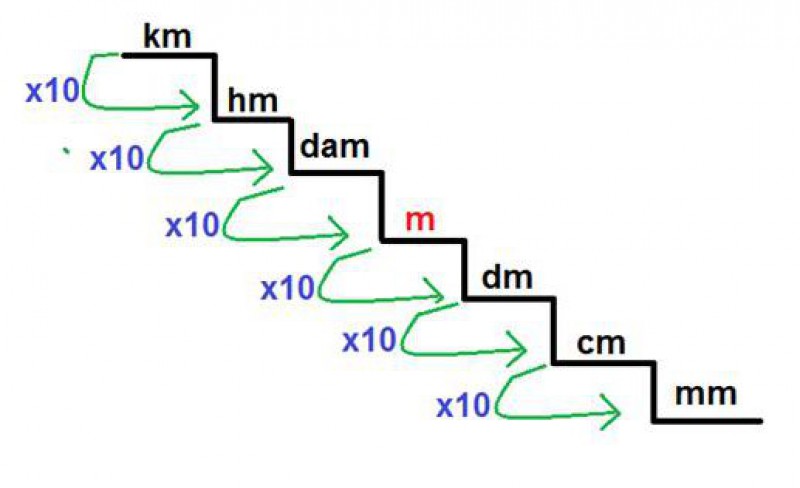 Verificare
1. Transformă în unitățile de măsură indicate:                                                                                                                                                                                                                                                                                                                                                        
3km = 3000 m = 300000 cm        
2 300 dm = 230 m = 23 dam
72 hm= 7200 m = 7200 000 mm      
230 000 cm= 230 dam=? hm
2. Compară:
3m = 30 dm                75 cm > 75 mm
400km <40 000hm    48 hm = 4 8000 dm
75 cm = 750 mm 
750 mm > 75 mm
400 km = 4000 hm
4000 hm < 40 000 hm
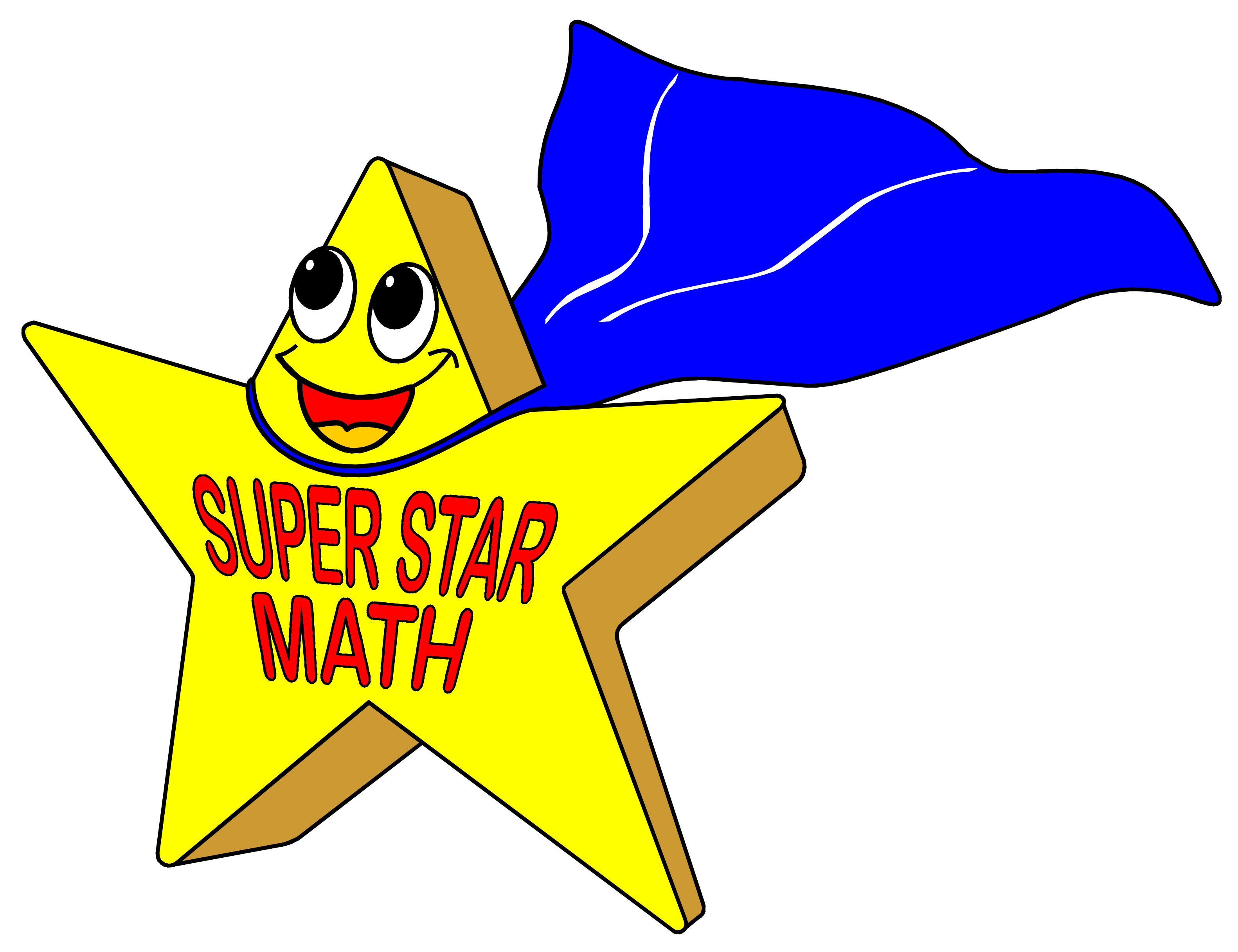 Repetă, exersează și vei deveni un SUPER STAR ÎN LUMEA MATEMATICII.
Cum vi s-a părut aventura de azi?